7 april 2022
Lawaaimaker
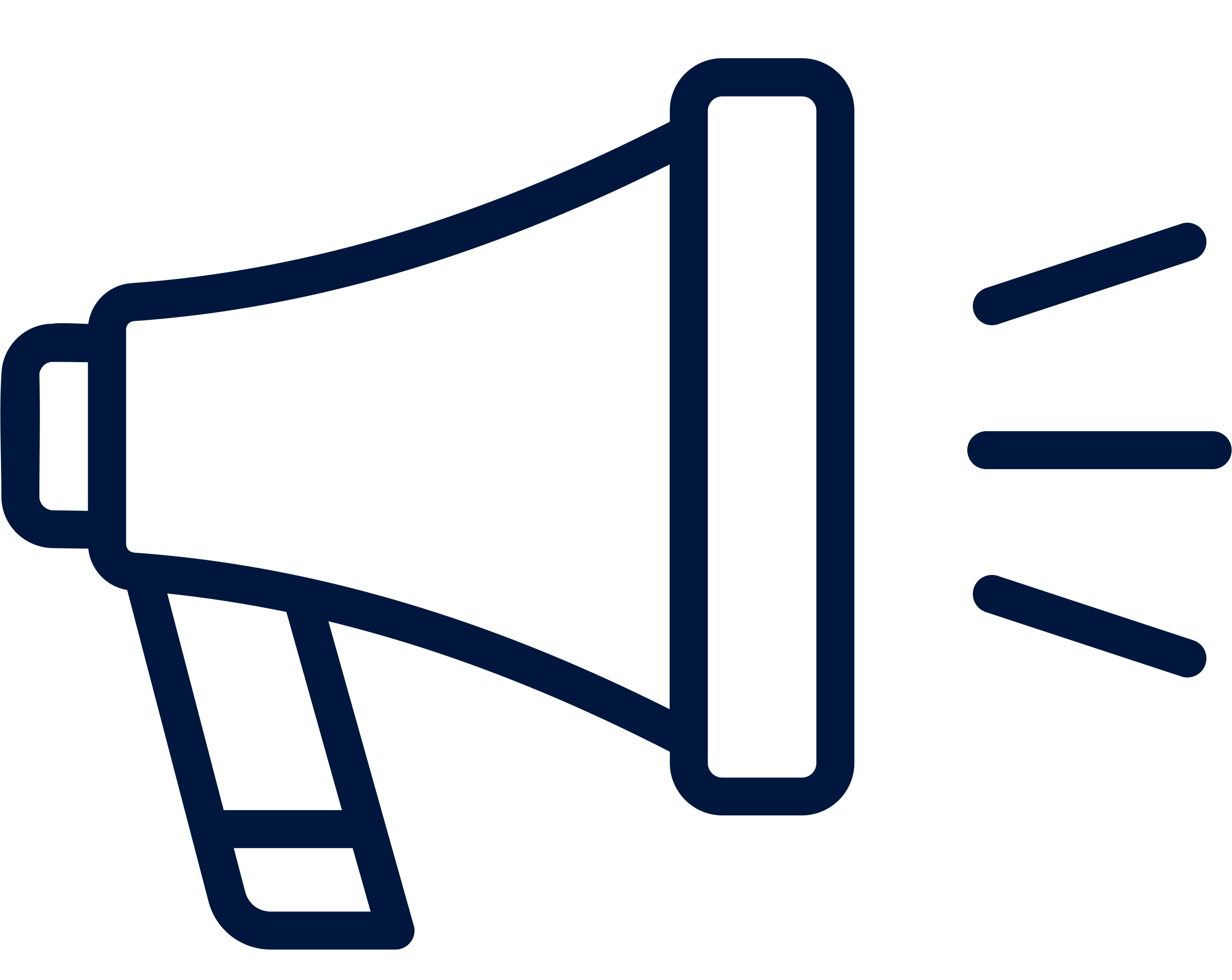 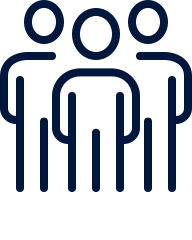 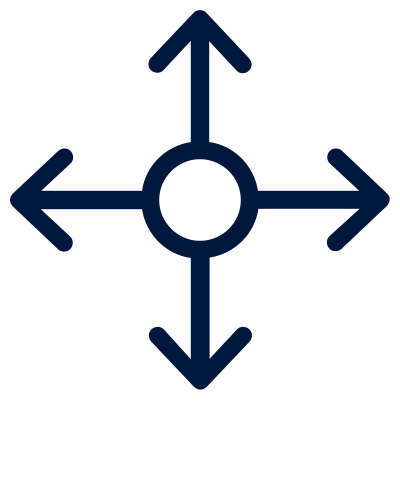 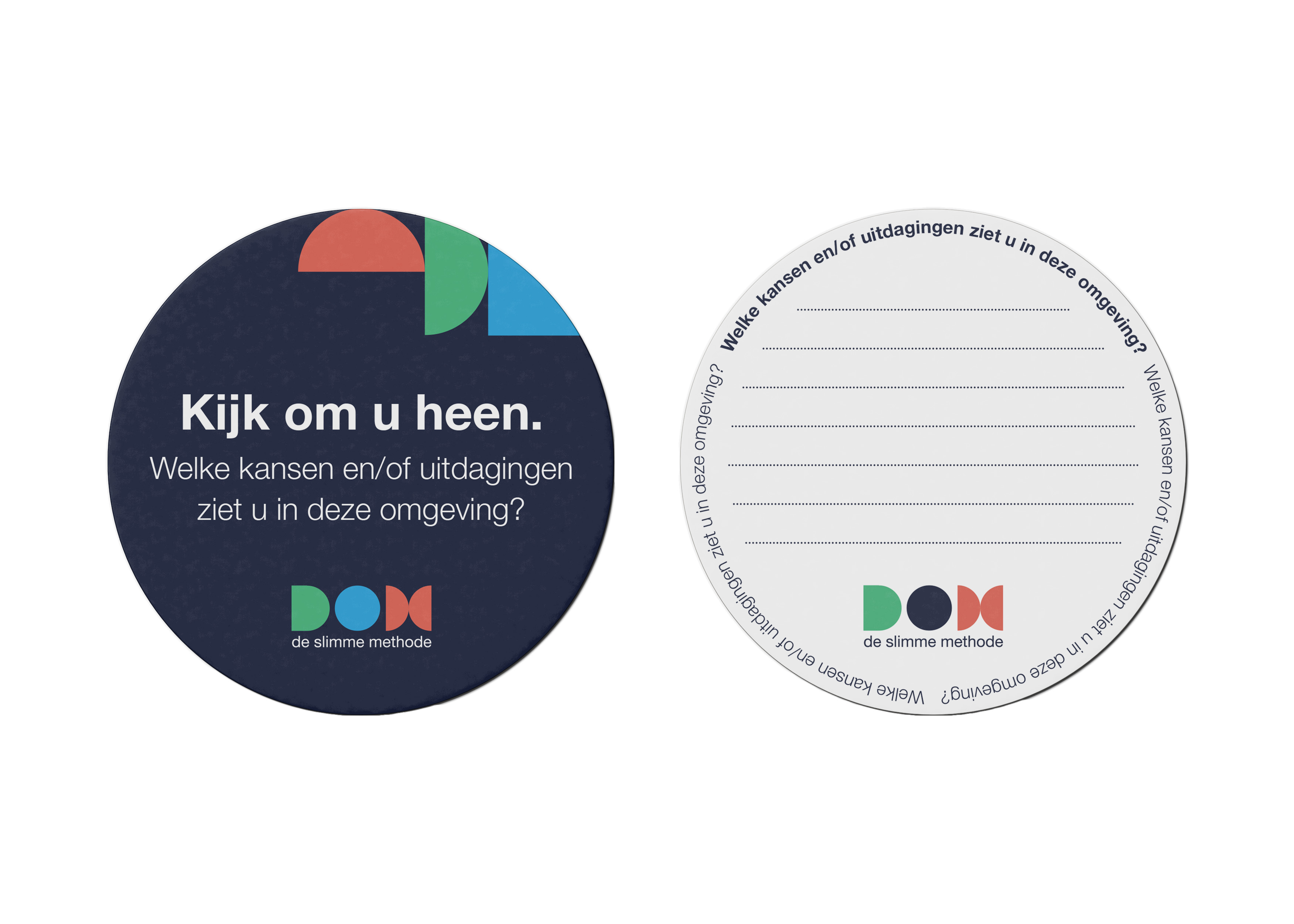 Half vol
Half leeg
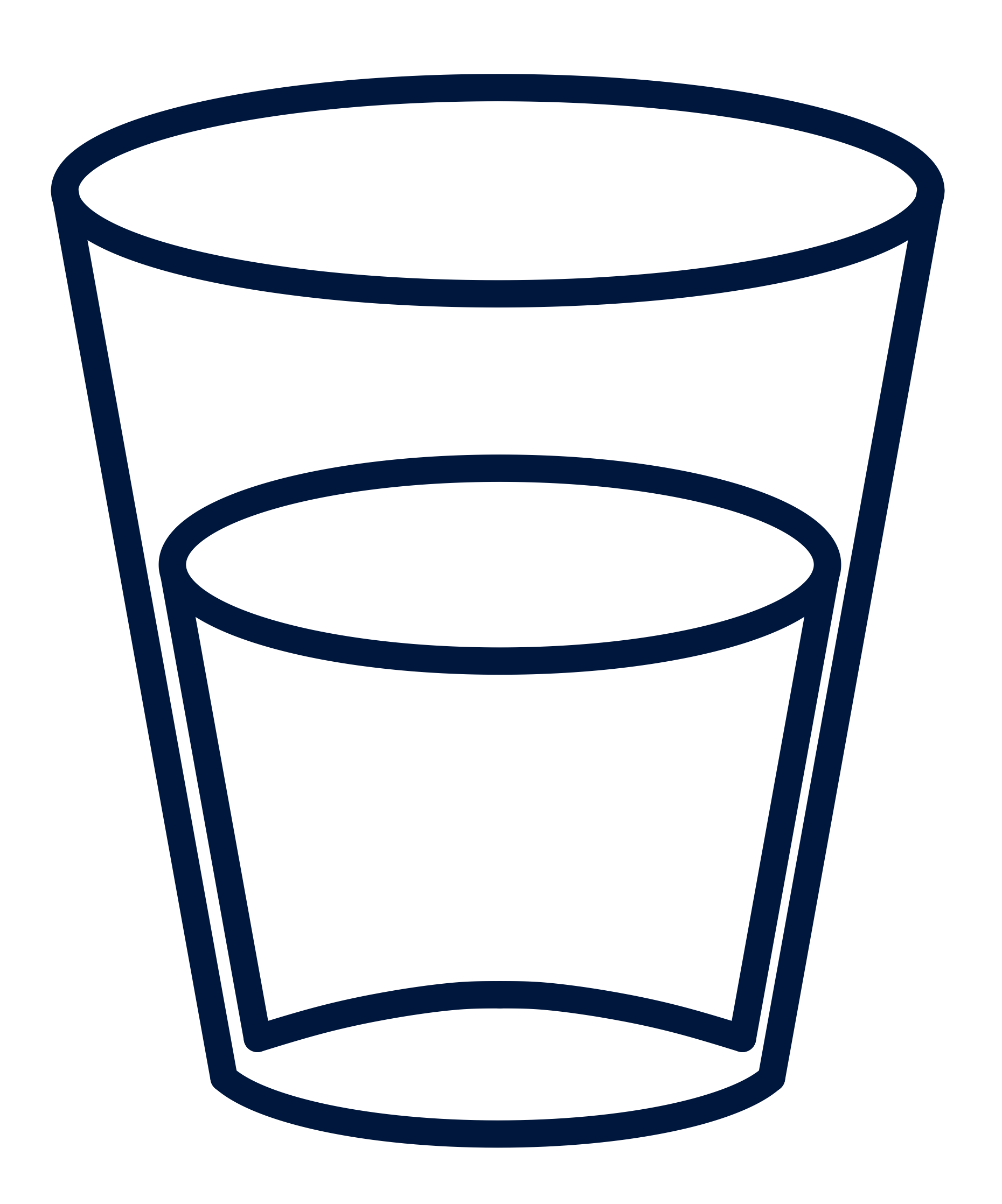 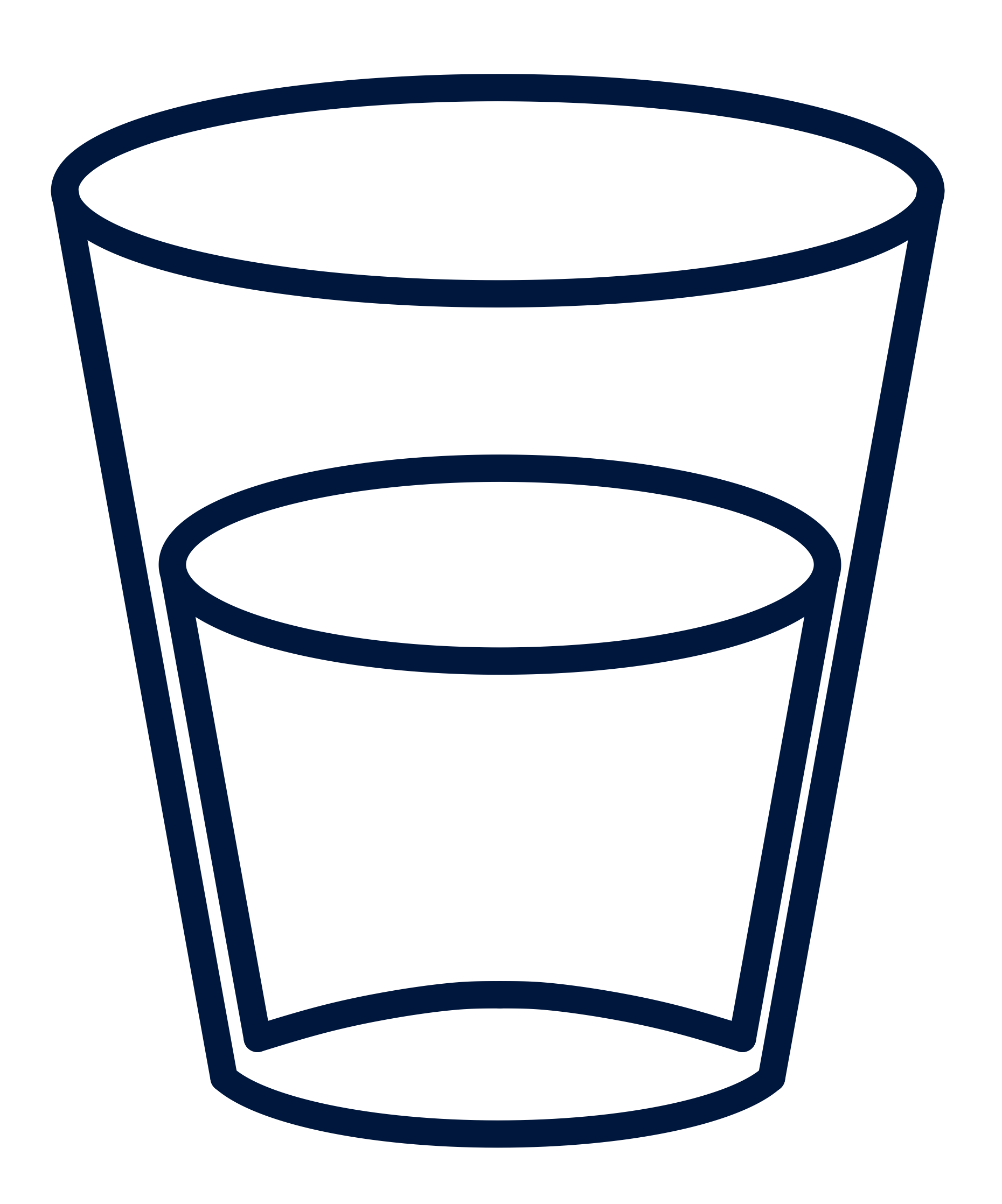 Waar is de kraan?
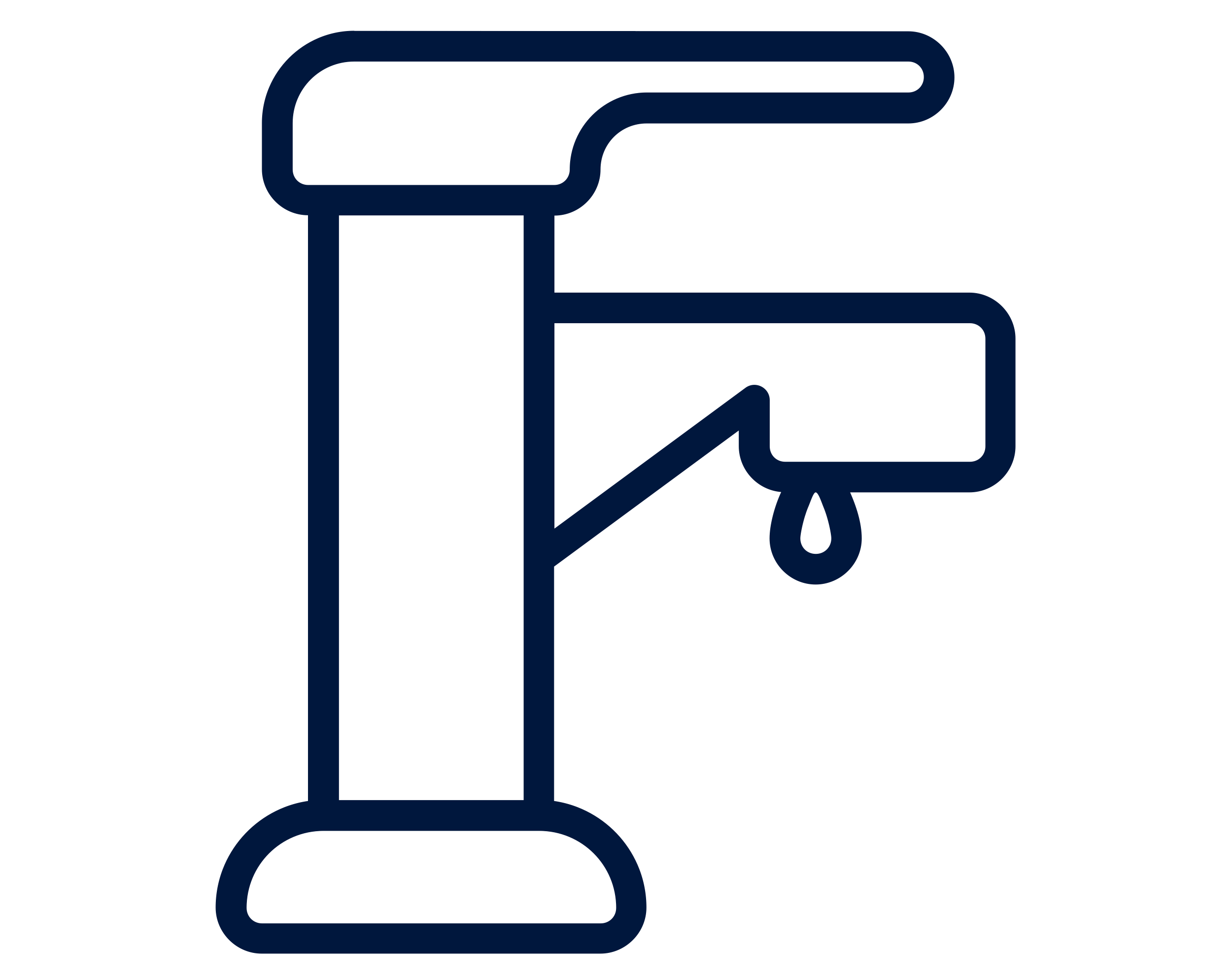 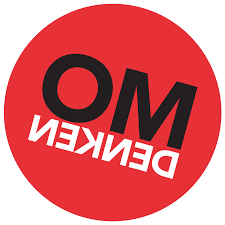 Beren op de weg?
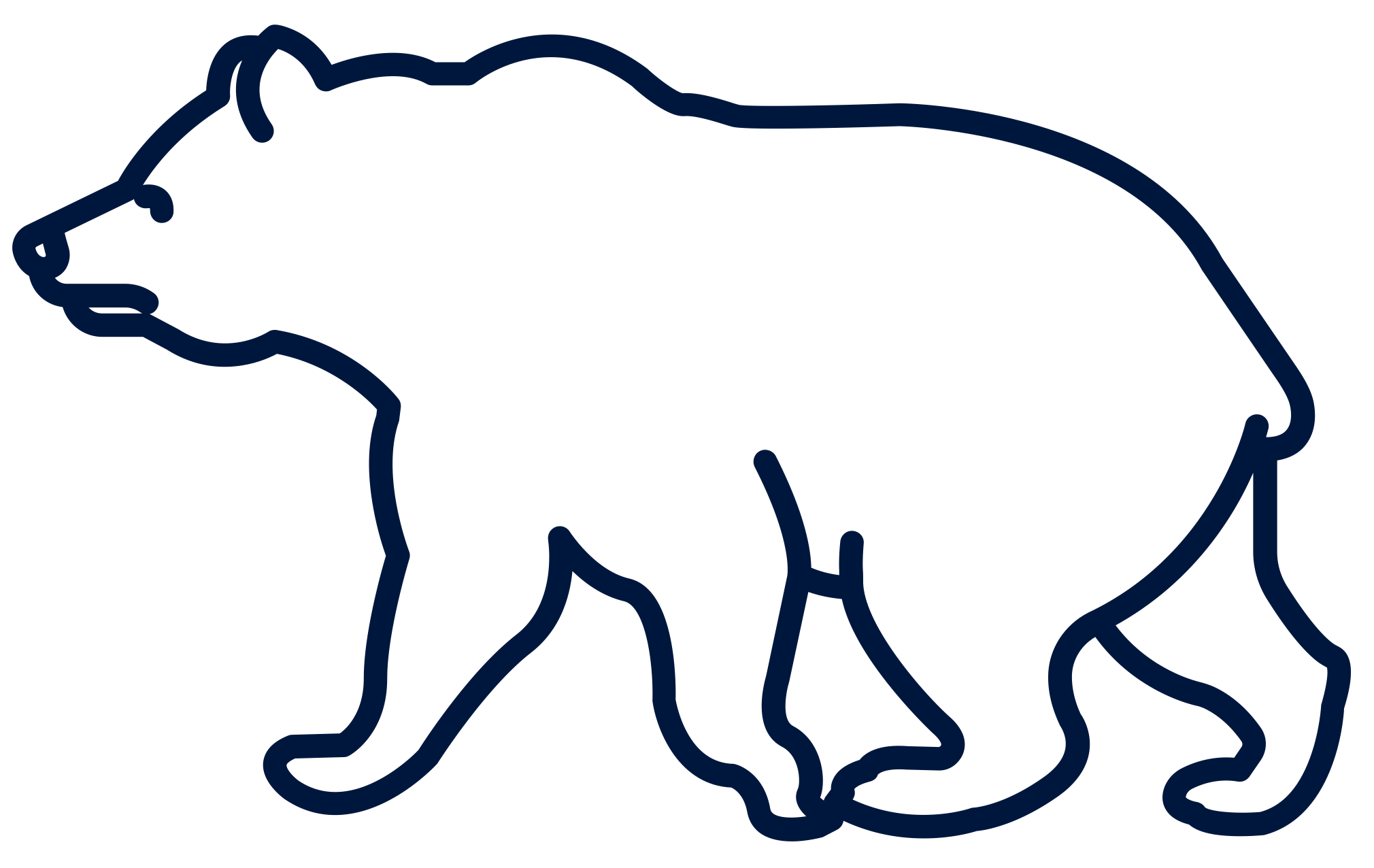 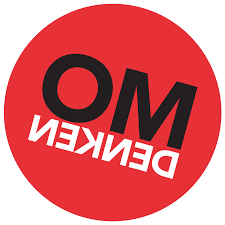 Geef hem een knuffel!
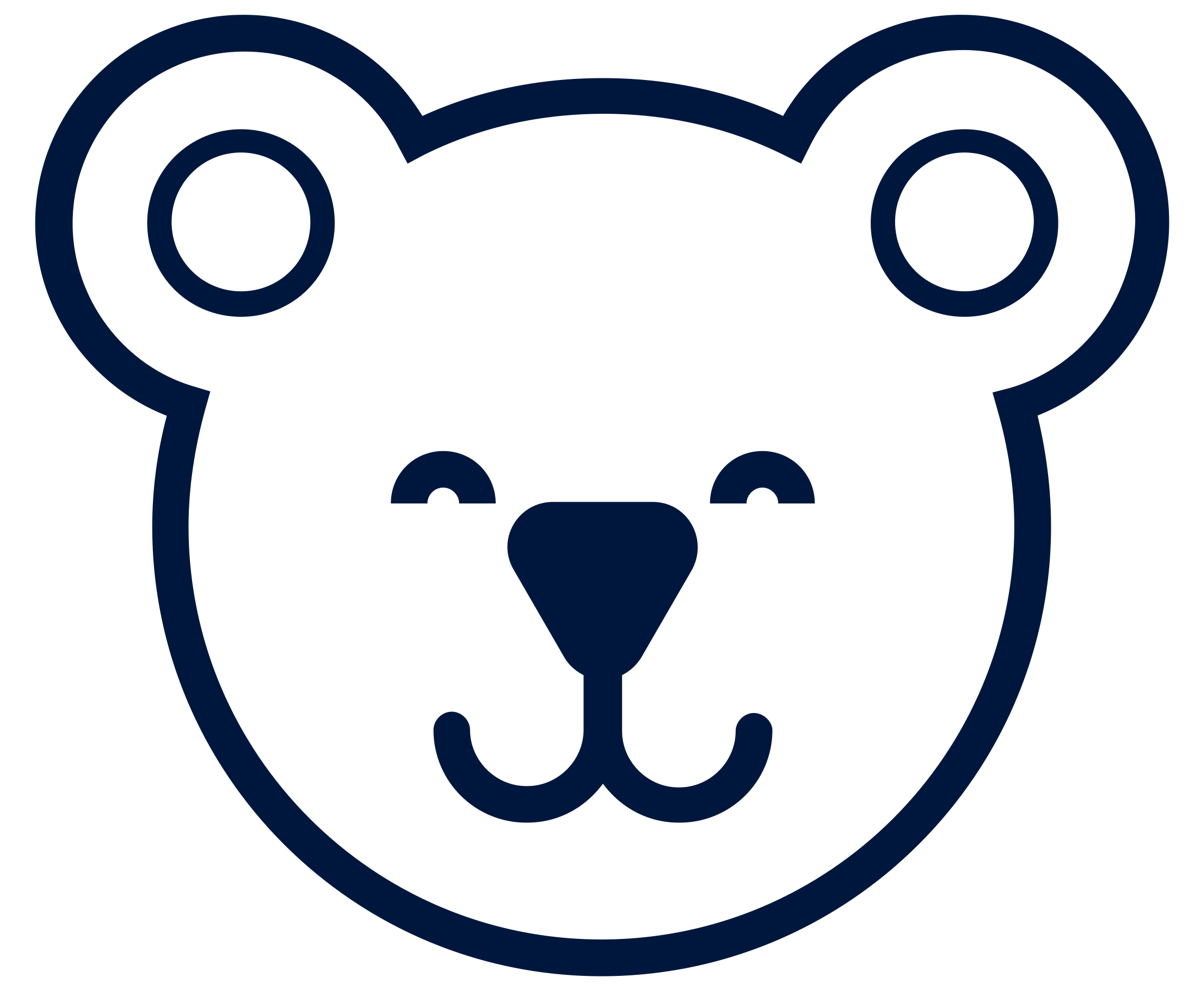 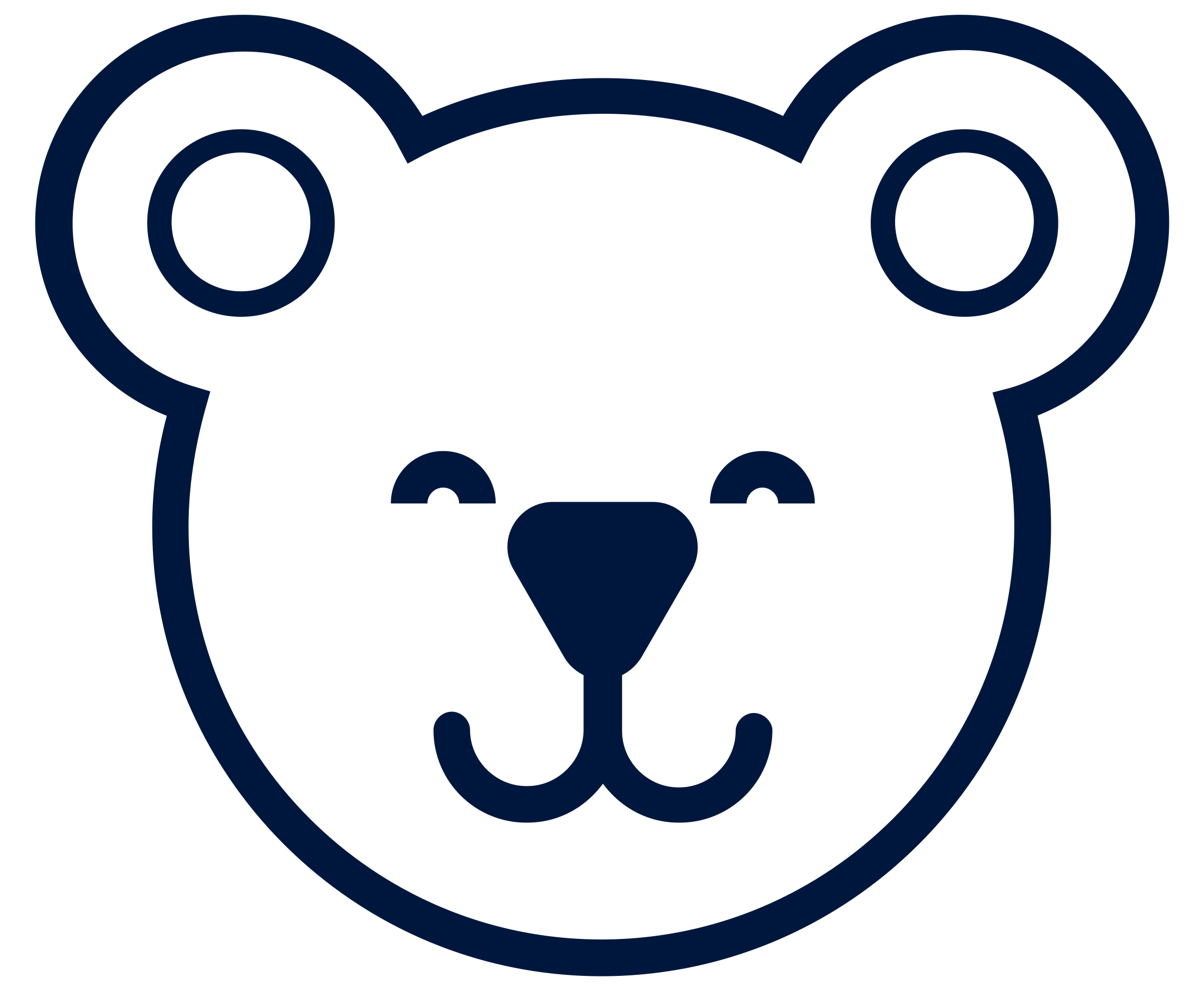 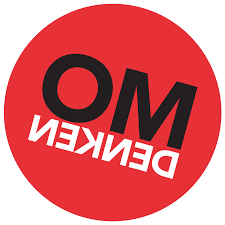 Je hebt pas echt een probleem als je denkt dat alleen de ander je probleem kan oplossen.
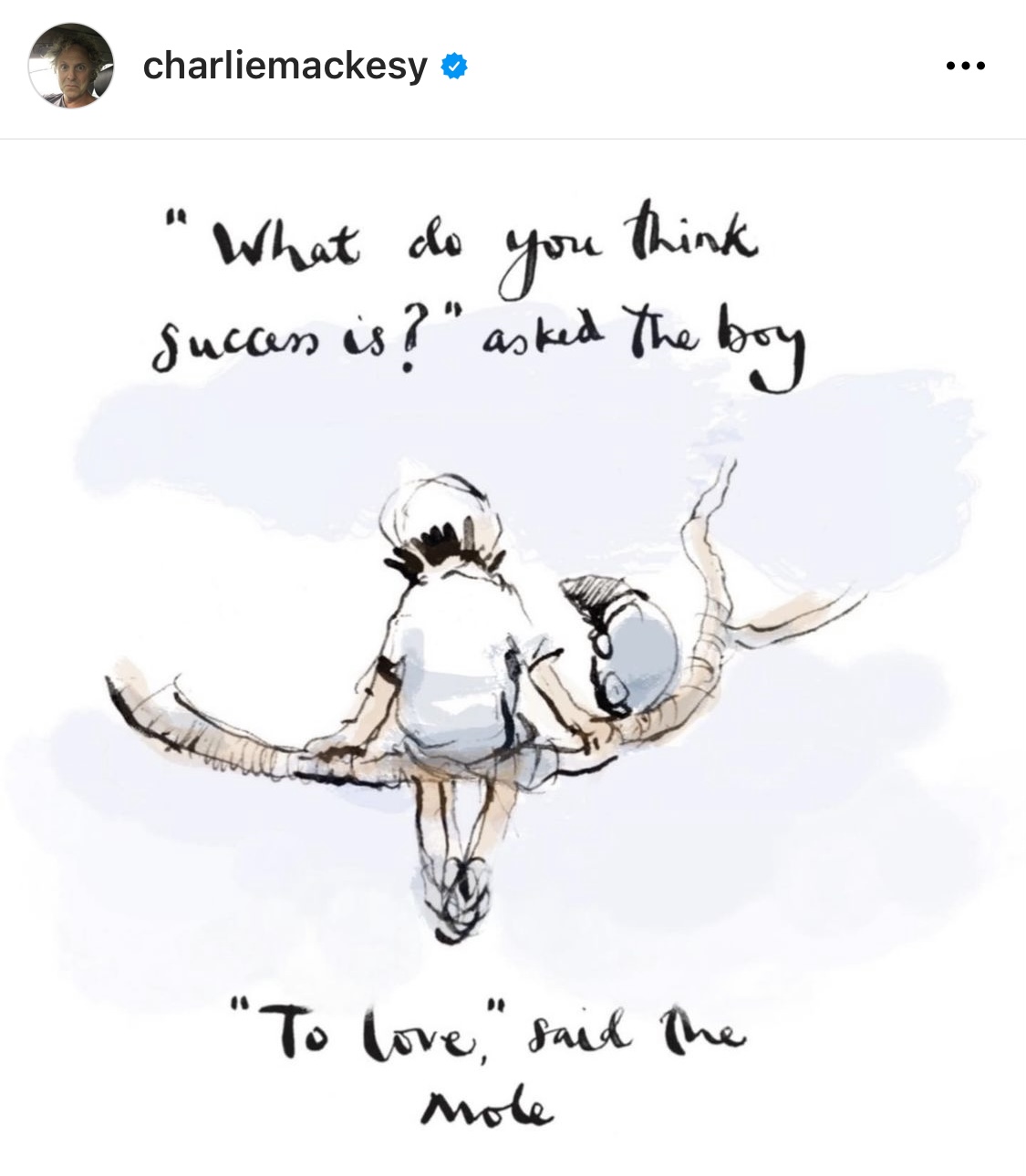 Charlie Mackesy
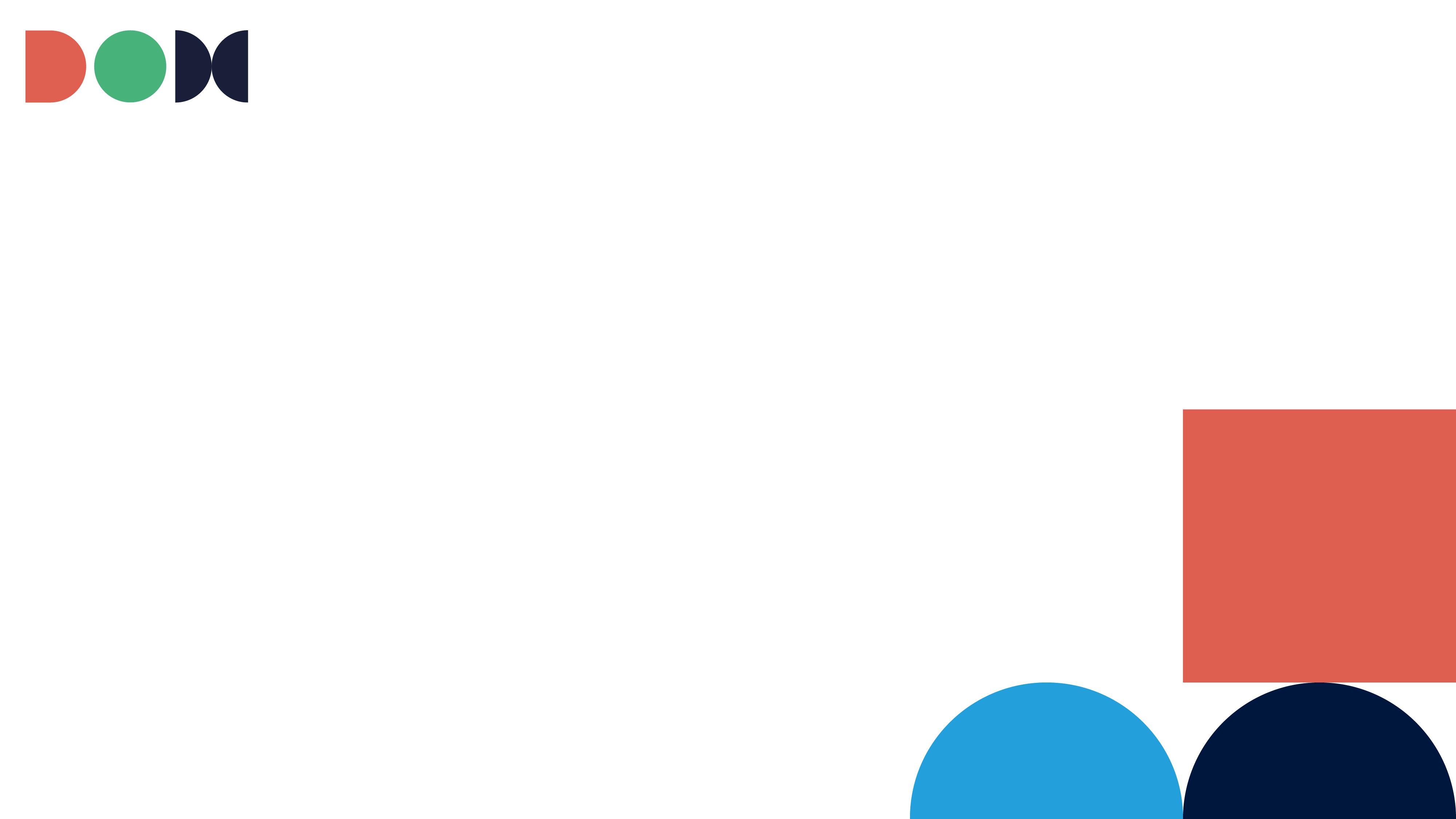 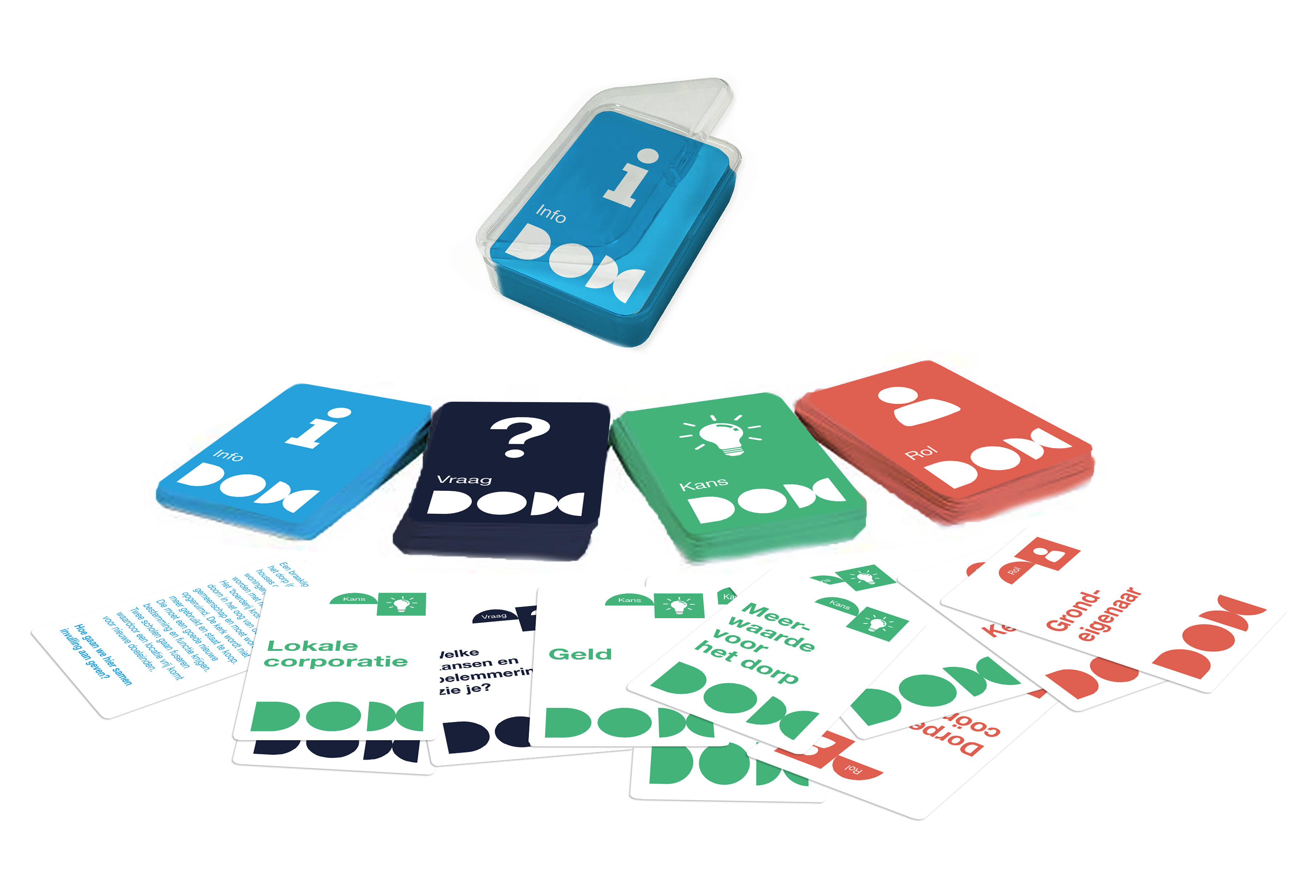 Veel plezier!